Lesson: _____   Section 1.5   Review of Trigonometry
The radian measure of a central angle 
s
=
r
Triangle
Measurements
10
5
1 rad.
2 rad.
5
5
=
arc length
radius
s
=

r
360°
1 full revolution?
180°
½  a revolution?
¼  a revolution?
90°
60°
45°
30°
?
2
Sketch the following angles:
Ex.
y
t
x
Imagine a real number line is wrapped around the unit circle.
Each real number t  on that line corresponds to a point (x,y)  in the coordinate plane.
t
t
(x, y)
Remember:
“SOH CAH TOA”
1
y
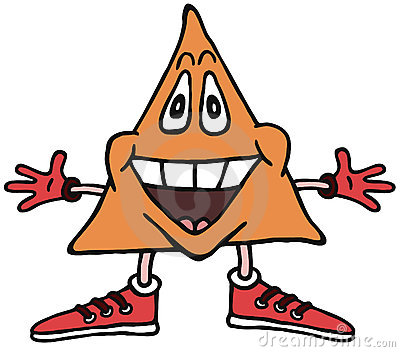 x
The Six Trigonometric Functions
Reciprocal Functions
Evaluating Trig Functions
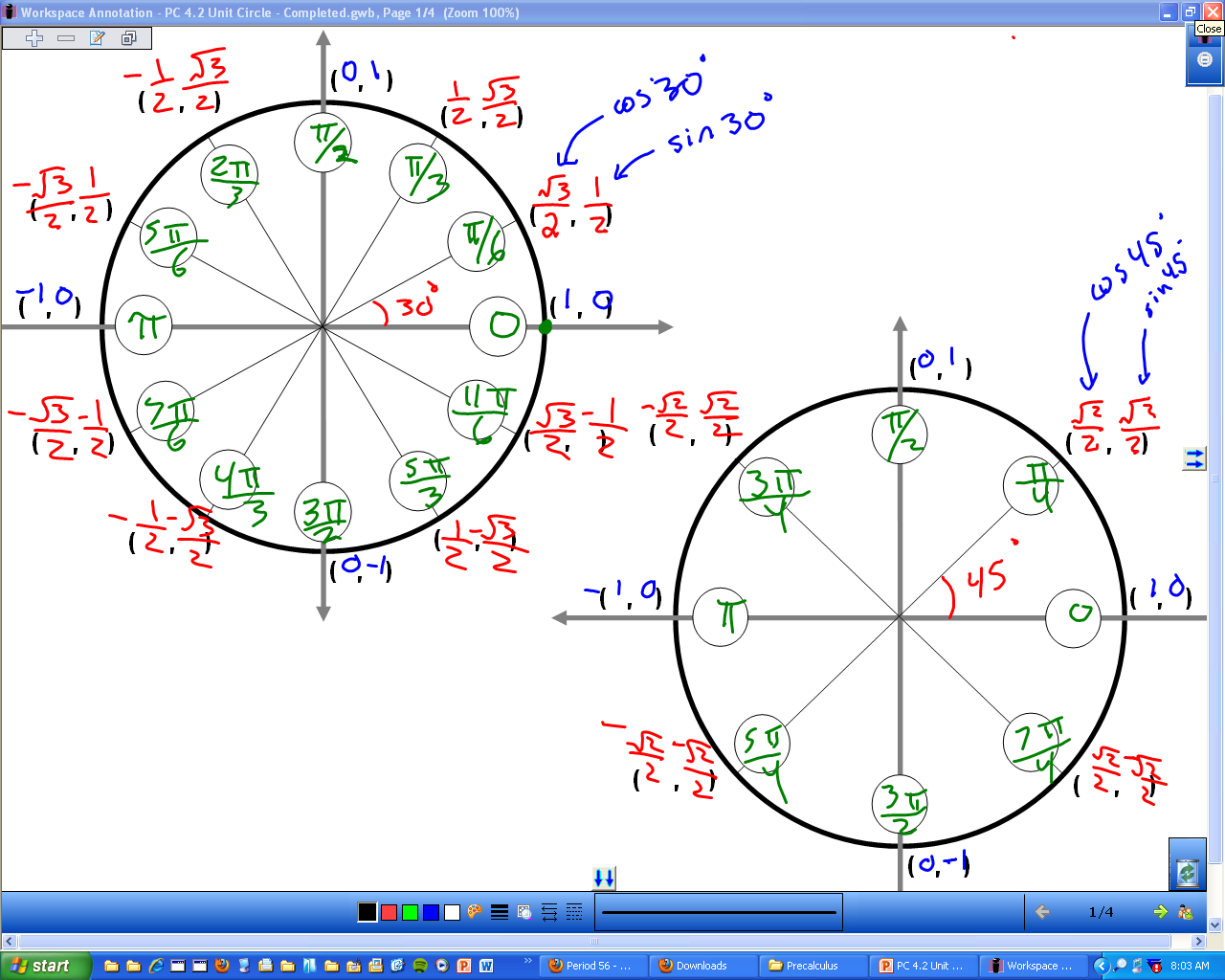 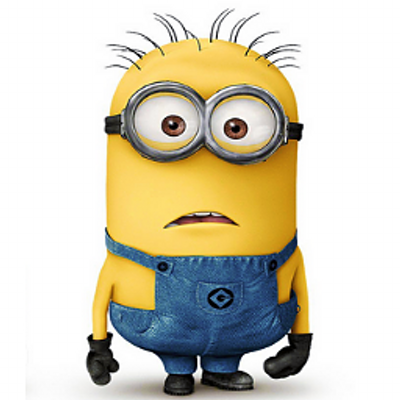 Unit Circle!
Evaluate!   (Remember to be “A Smart Trig Class!”)
Memorize!
Graphing Trig Functions
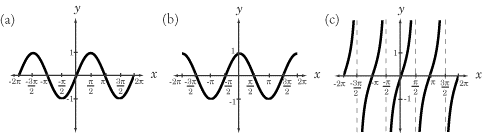 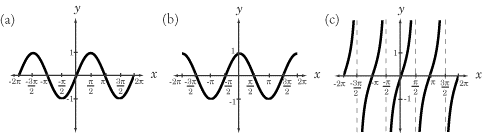 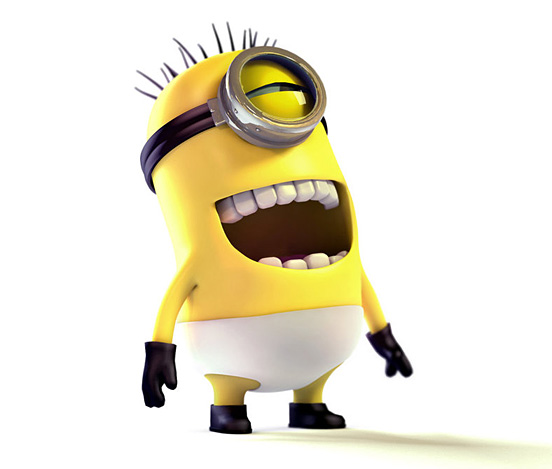 To graph sin and cos: Find _____________________

To graph tan and cot: Locate ___________________

To graph sec and csc: First ______________________
Graphing Trig Functions
the amplitude & the period
period = 2π/b
the asymptotes
for tan  set the input = -π/2 and π/2
for cot  set the input = 0 and π
Graph cos or sin, then use that graph to locate the asymptotes and max/min points
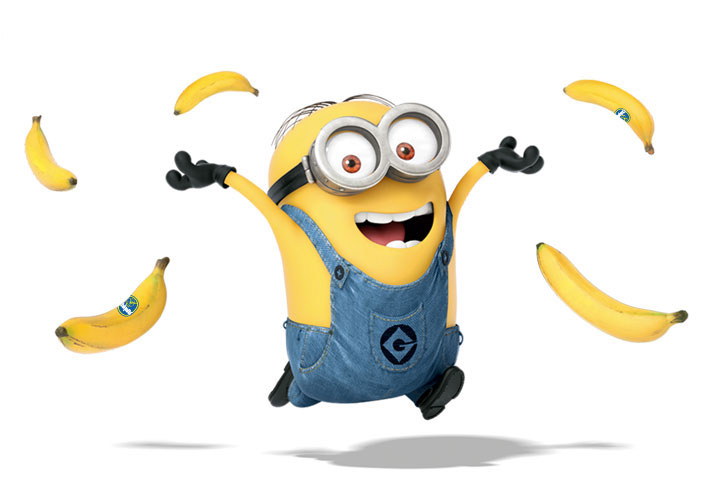 Given a trig graph, how do I organize my work to come up with the equation?
Write down the generic model          y = d + a sin b(x-c) then set up  a=__   b= __   c=__   d=__
y = d + a sin b(x  –  c)
Vertical SHIFT
up(+) or down(-)
Horizontal SHIFT of  c units
Vertical Stretch/Shrink by a factor of a
AMPLITUDE = |a|
negative a values: 
vertical reflection over x
Horizontal Stretch/Shrink
       
  PERIOD =
y = 1 + 2sin 3x
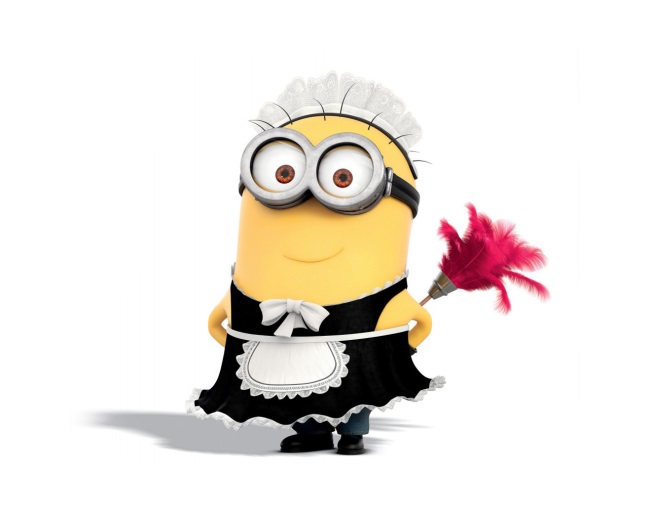 5
- 8
8
– 4
Write the equation of the given function!
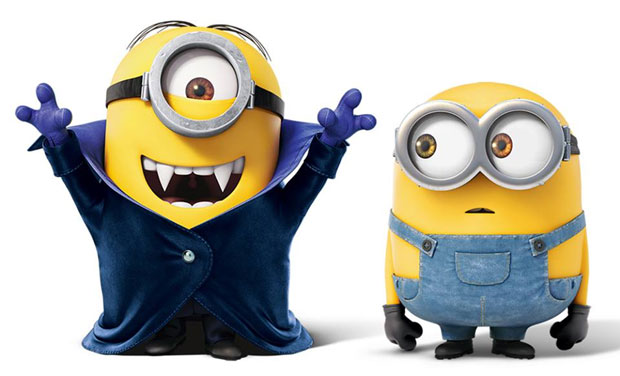 y = d + a sin b(x  –  c)
Write down the generic model
then replace all unknown constants with numbers!
a =
b =
c =
d =
Inverse Trig Functions
What is the angle whose sine is ½ ?
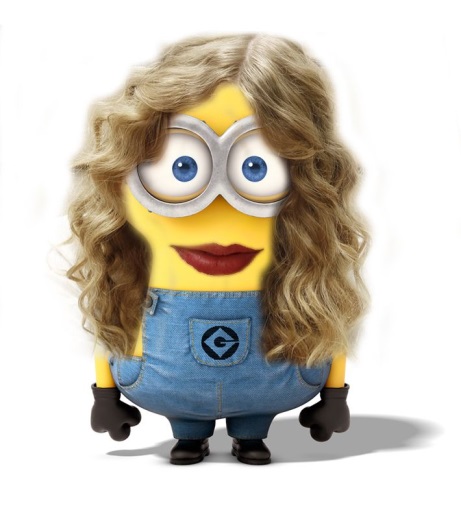 ex1:			                            ex2:	   		     






ex3:			                            ex4:
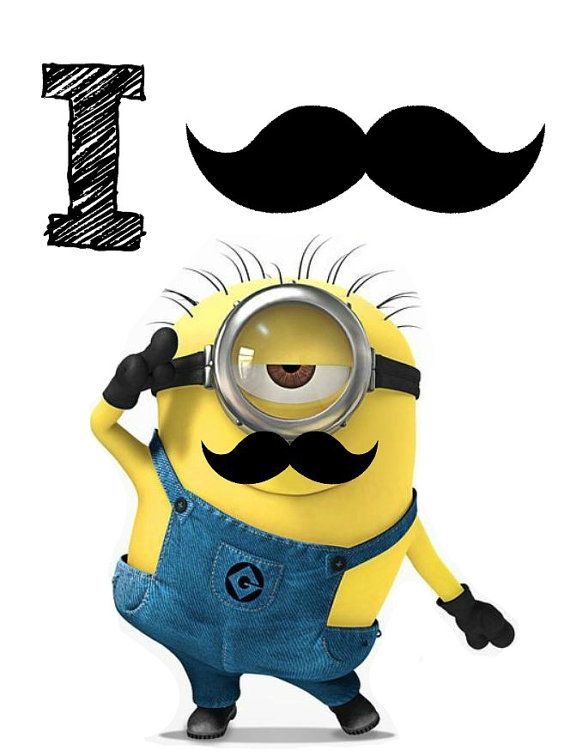 Trig!
5
-

– 4
Next Day Review Problems